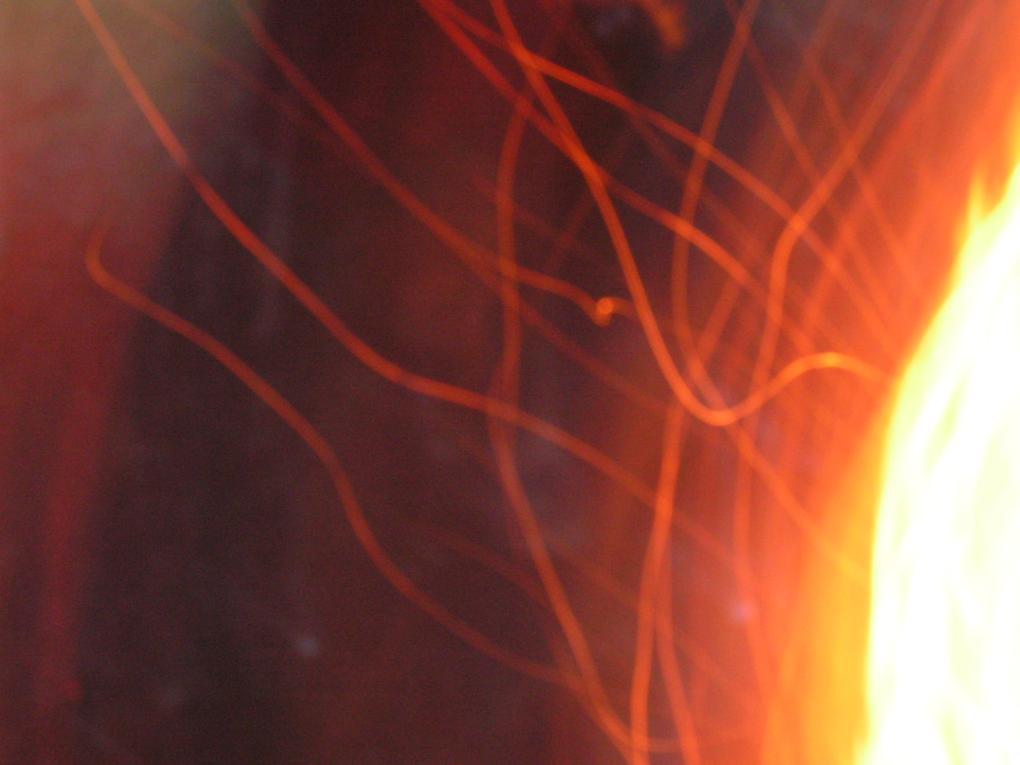 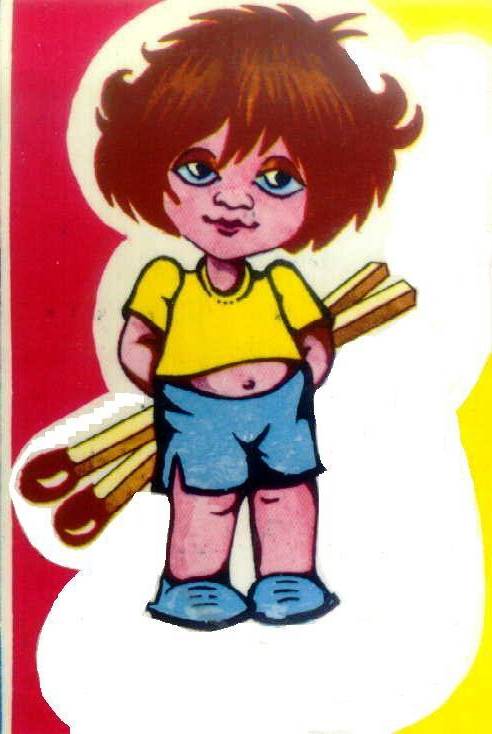 17%пожаров
происходит
по вине детей
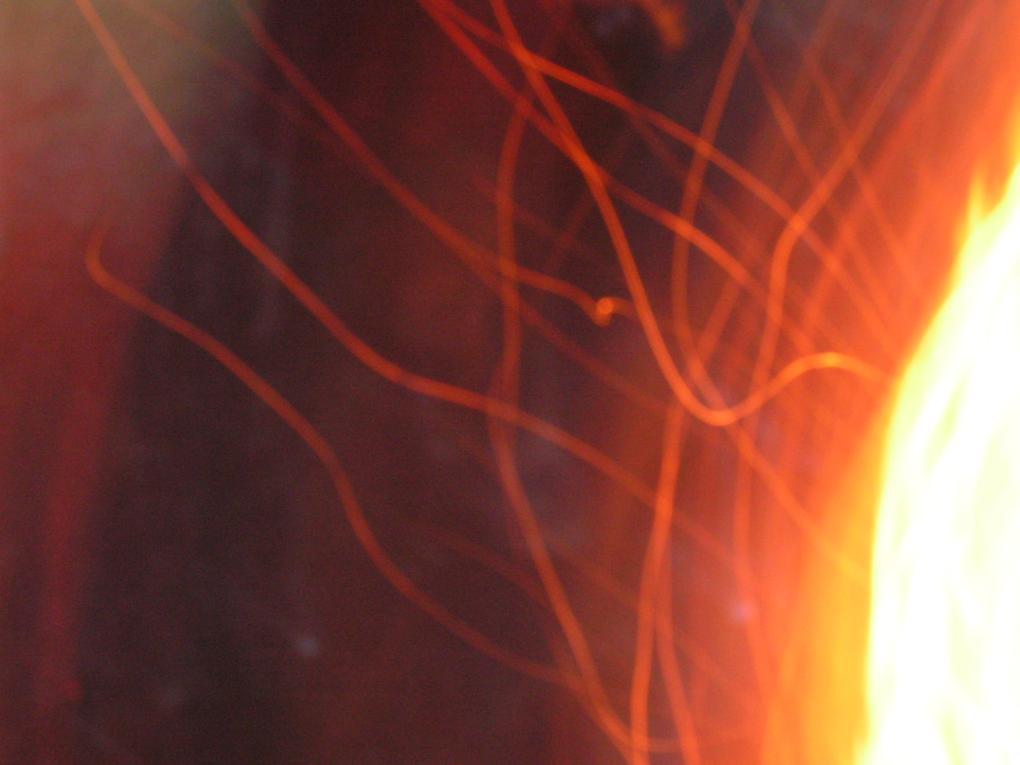 Стихотворение:
И папа, и мама мальчишку бранят 
  -Со спичками сыну шалить не велят
 Однажды он спички стащил со стола. 
Одна загорелась, его обожгла! 
Заплакал мальчишка, 
а папа сказал: 
Вот видишь, тебя огонек наказал.
  Кусаются спички. Их трогать не смей!
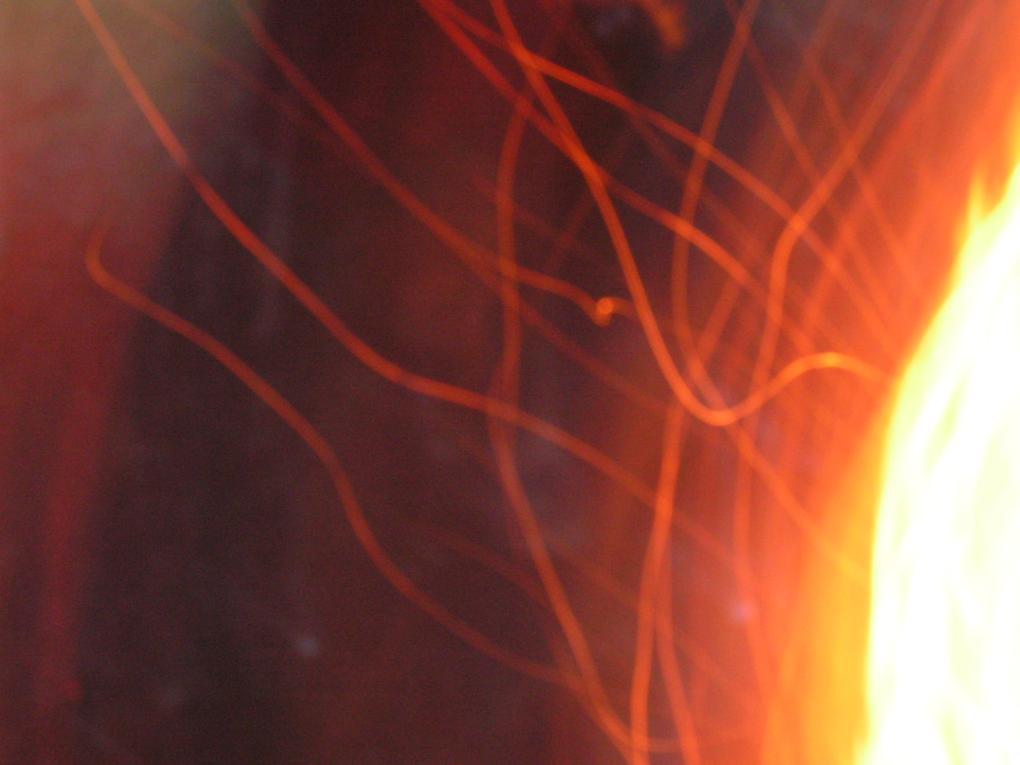 А тронешь еще –
 укусит сильней... 
Мальчишка тихонько  на палец подул,  Мальчишка пытливо  на папу взглянул.
Я больше не буду,  но ты объясни,
   А вас почему   не кусают они? 
И папа ответил: нас спички боятся. 
 Мы знаем, как надо с огнем обращаться.
И СПИЧКИ НЕ ТРОГАЕТ БОЛЬШЕ МАЛЫШ !
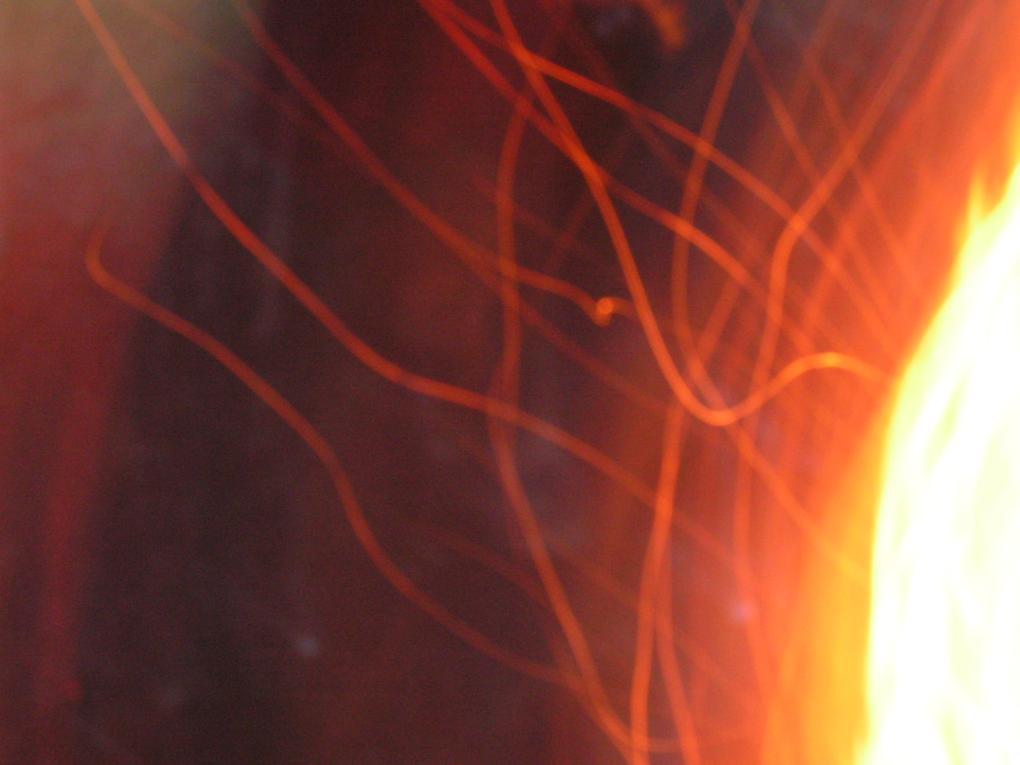 При пожаре звони  
01
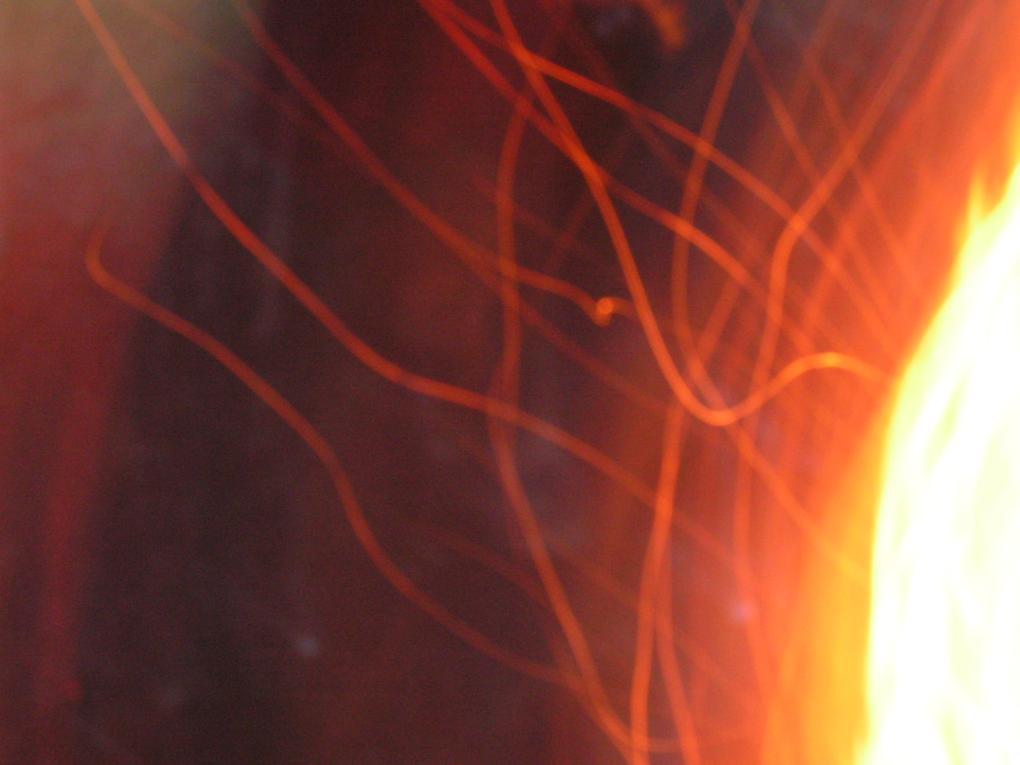 Чтоб не ссориться с огнем. 
Нужно больше знать о нем. 
Откажитесь от привычки
 Свысока смотреть на спички
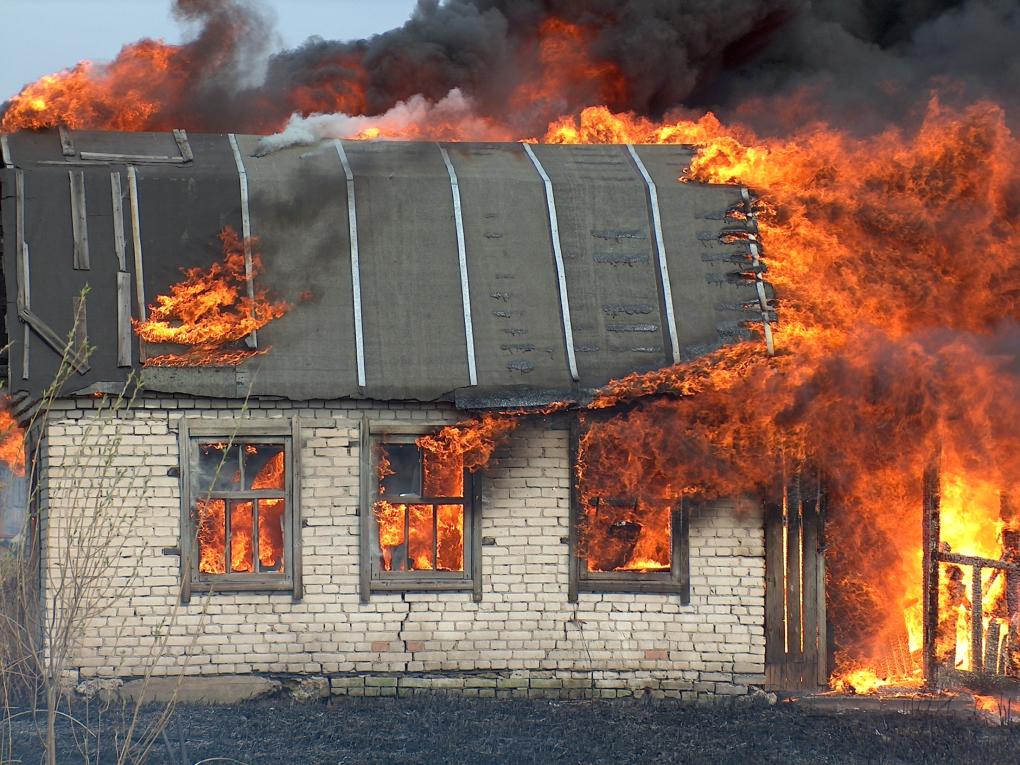 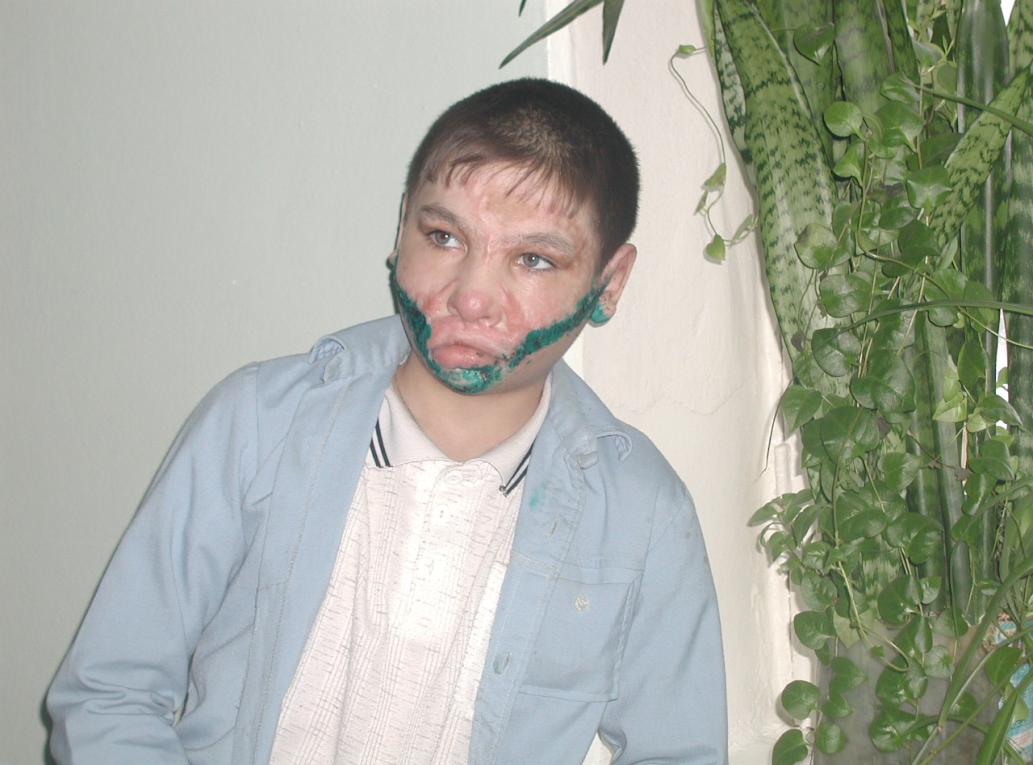 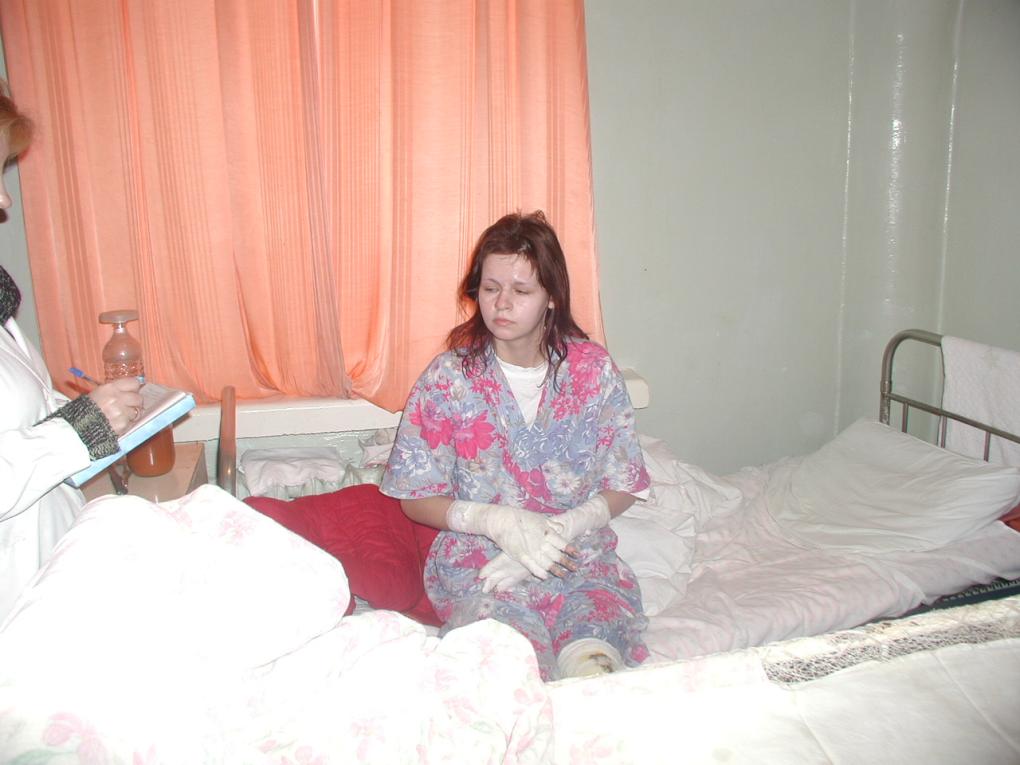 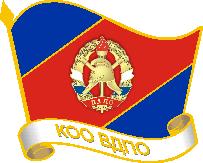 Жизнь опасна, если рядом,зажигалки, спички, ток.Не бери их в руки детка,вот тогда и будет толк.
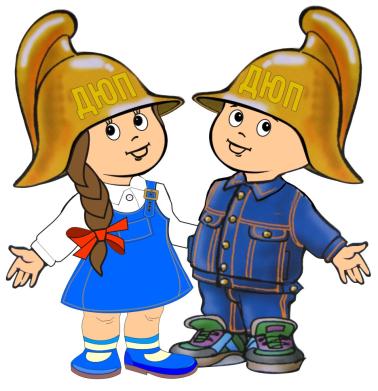